ゲームをつくろう
ver.20170802
<英語キーボード版>
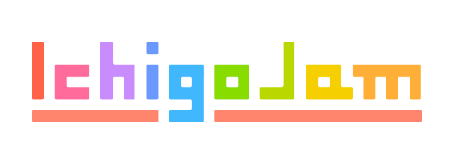 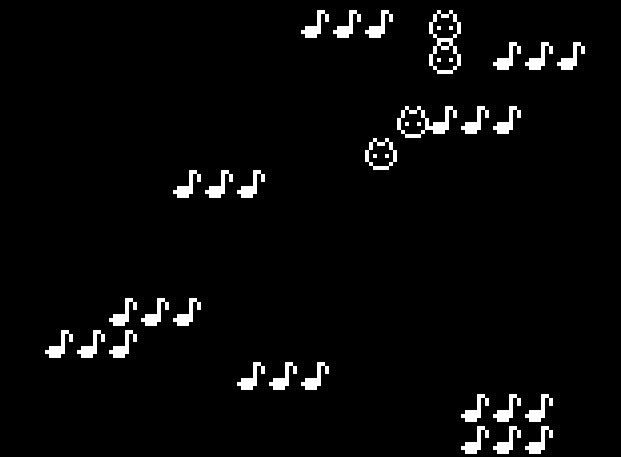 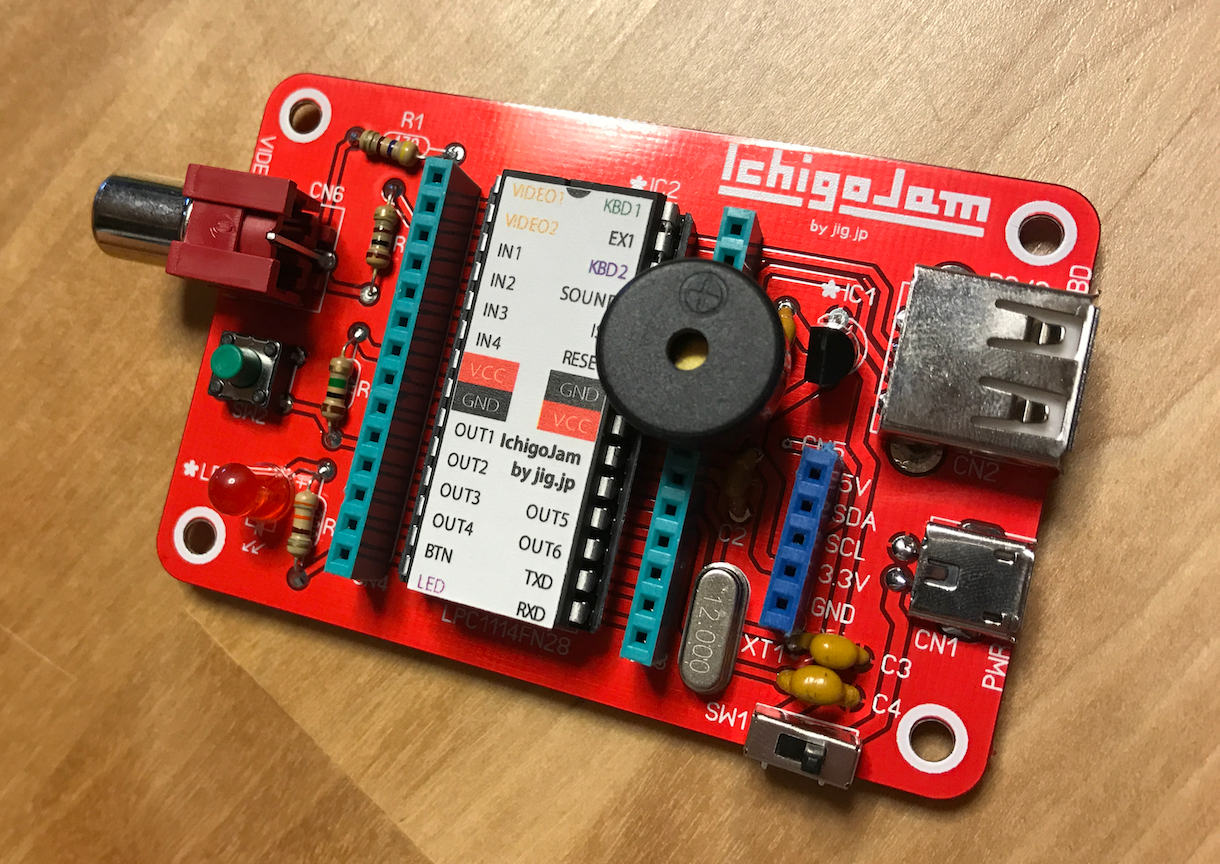 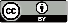 PCN ( http://pcn.club/ ) & IchigoJam ( http://ichigojam.net/ )
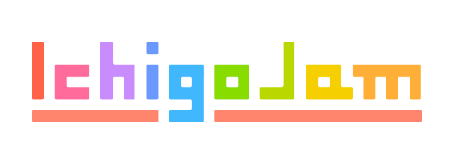 講座2a : IchigoJamの準備
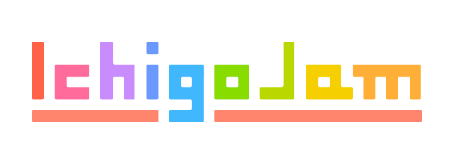 講座2b : ゲーム作成 -導入-
ゲームつくってみたい？
ゲームをつくろう
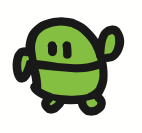 さいしょから（プログラムクリア）
ほぞんしたのは
きえないよ
NEW
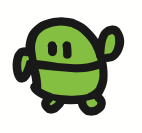 「:」（コロン）は、キーボード右がわ。
SHIFTと同時に、「;」キーをおす
「=」（イコール）はキーボード右上。BSとなり。
10 CLS:X=16
数字で、はじまる行は、すぐに動かないで、IchigoJamが、きおくします
きおくさせよう
ラン（はしれ！／うごかす）
F5でもOK
RUN
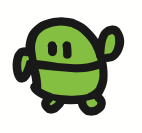 「？」（はてな）は
キーボード右のSHIFT左となり
SHIFTと同時に、おす
はてなマークでがめんにひょうじ
なにがでるかな？
?X
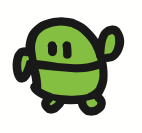 リスト（プログラムみせて）
F4でもOK
LIST
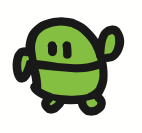 c
左下の[ALT]キーを
おしながらC
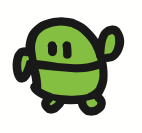 ねこのほかにもいろいろいるよ
F1でもOK
CLS
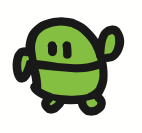 「”」（ダブルクォート）は
キーボード右のEnter左となり
SHIFTと同時に、おす
20 LC X,5:?”c”
うちこんでエンター
F5でうごかす！
じぶんキャラ
「(」「)」（かっこ）は
SHIFTと同時に
「9」「0」キーをおす
30 LC RND(32),23:?”*”
うちこんで、エンター、F5
F5をれんだすると？？
てきキャラ
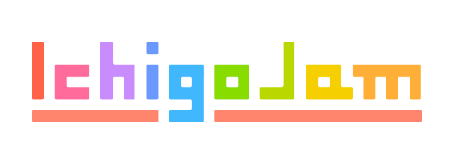 講座2c : ゲーム作成 -完成-
40 GOTO20
うちこんで、エンター、F5
F5をれんだすると？？
てきキャラ
35 WAIT　3
とめる（ESC）
みる（F4）
うごかす（F5）
スピードちょうせい
「+」（プラス）は
キーボード右上のBS左となり
SHIFTと同時に、「=」キーをおす
36 X=X-BTN(28)+BTN(29)
とめる（ESC）
みる（F4）
うごかす（F5）
左右キーでそうさ
37 IF SCR(X,5) END
とめる（ESC）
みる（F4）
うごかす（F5）
あたりはんてい
10 CLS:X=16
20 LC X,5:?”c”
30 LC RND(32),23:?”*”
35 WAIT 336 X=X-BTN(28)+BTN(29)
37 IF SCR(X,5) END 
40 GOTO 20
じぶんキャラのいちに
てきキャラがいたらEND
できあがり！
ほぞん（プログラムかきこみ）
F3 と 1でもOK
SAVE1
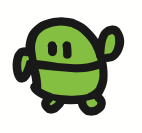 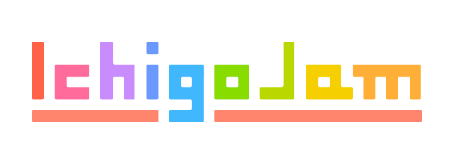 講座2d : ゲーム作成 -改造-
楽しい かいぞう
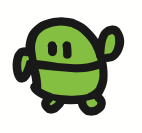 10 CLS:X=16
20 LC X,5:?”j”
30 LC RND(32),23:?”eee”
35 WAIT 336 X=X-BTN(28)+BTN(29)
37 IF SCR(X,5) END 
40 GOTO 20
とめる（ESC）
けす（F1）
みる（F4）
うごかす（F5）
キャラをかえる
10 CLS:X=16
20 LC X,5:?”j”
30 LC RND(32),23:?”eee”
35 WAIT 1036 X=X-BTN(28)+BTN(29)
37 IF SCR(X,5) END 
40 GOTO 20
とめる（ESC）
けす（F1）
みる（F4）
うごかす（F5）
スピードをかえる
10 CLS:X=16
20 LC X,5:?”c”
30 LC RND(16),23:?”*”
35 WAIT 336 X=X-BTN(28)+BTN(29)
37 IF SCR(X,5) END 
40 GOTO 20
とめる（ESC）
けす（F1）
みる（F4）
うごかす（F5）
テキが半分に？
5 CLT
10 CLS:X=16
20 LC X,5:?”c”
30 LC RND(32),23:?”*”
35 WAIT 336 X=X-BTN(28)+BTN(29)
37 IF SCR(X,5) ?TICK(): END
40 GOTO 20
とめる（ESC）
けす（F1）
みる（F4）
うごかす（F5）
スコアを出す
あ、みつかった？
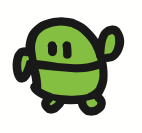 10 CLS:X=16
20 LC X,5:?”j”
30 LC RND(32),23:?”eee”
35 WAIT 3
36 X=X-BTN(28)+BTN(29)
37 IF SCR(X,5) END
38 X=(X+32)%32
40 GOTO 20
とめる（ESC）
けす（F1）
みる（F4）
うごかす（F5）
チートたいさく１
10 CLS:X=16
20 LC X,5:?”j”
30 LC RND(32),23:?”eee”
35 WAIT 3
36 X=X-BTN(28)+BTN(29)
37 IF SCR(X,5) END
38 IF X<0 OR X>31 END
40 GOTO 20
とめる（ESC）
けす（F1）
みる（F4）
うごかす（F5）
チートたいさく２
ほぞん（プログラムかきこみ）
F3、1でもOK
SAVE1
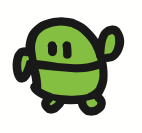 ロボットプログラミング
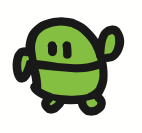 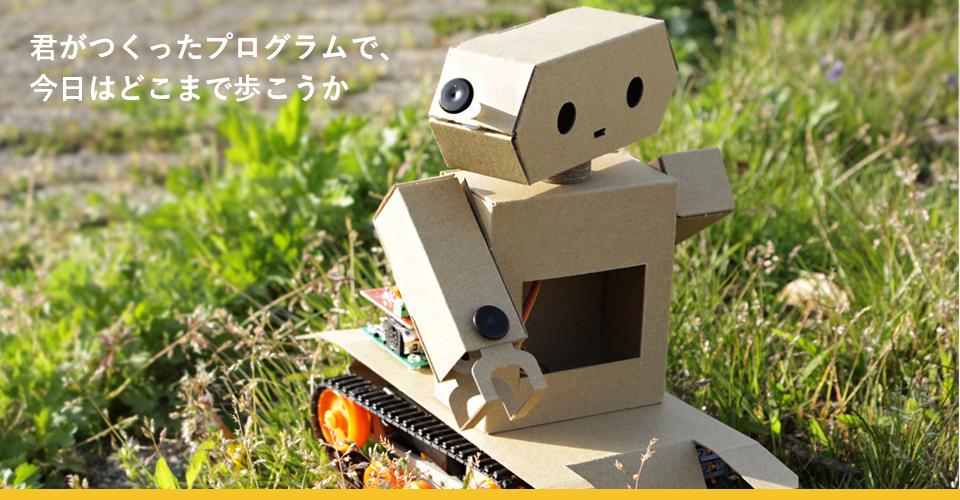 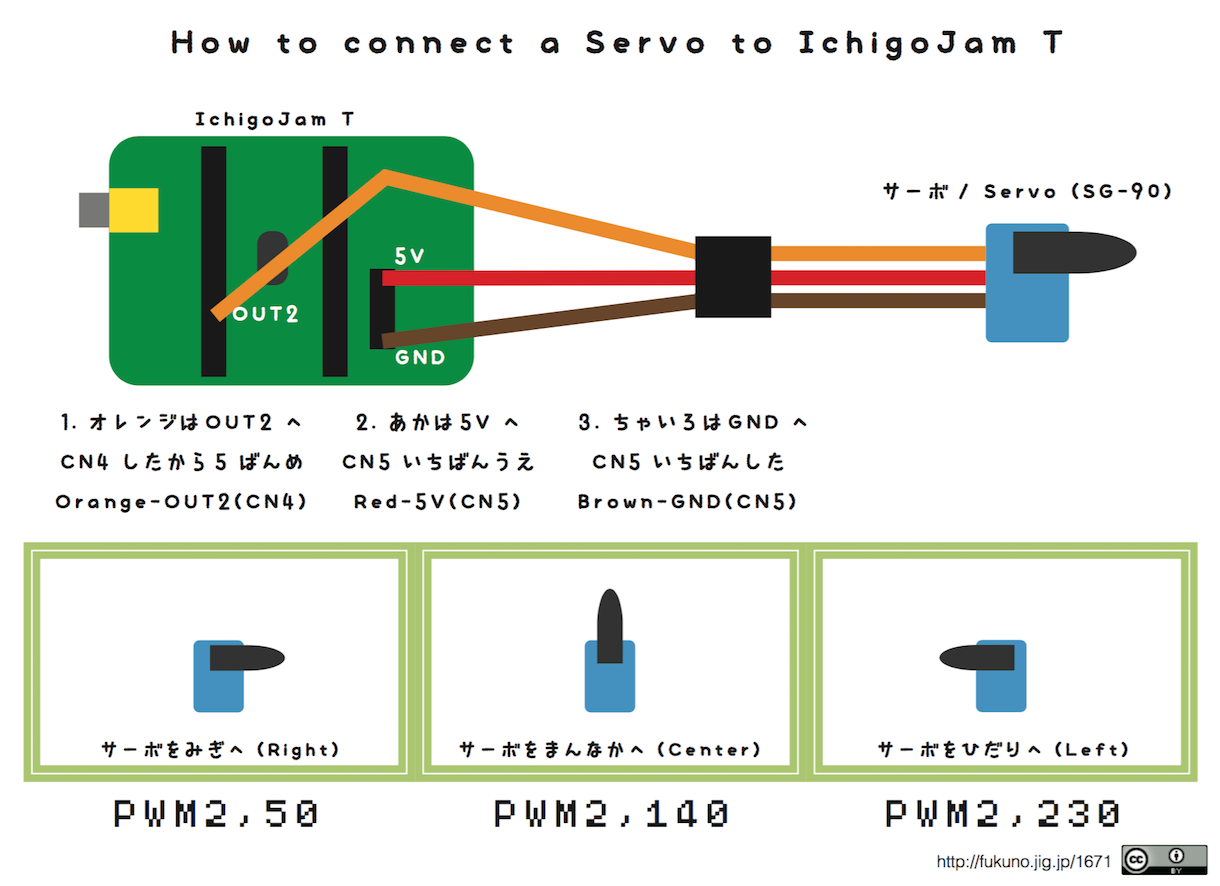 つぎを
お楽しみに！
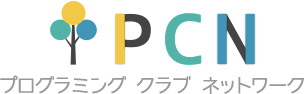 すべてのこどもたちに
プログラミングを
http://pcn.club/